Genealogie Verdonck Antwerpen -  Amsterdam
Een genealogie die aanvangt met een huwelijk op 7-8-1742 te Antwerpen.Een achterkleinzoon, uit dat huwelijk, drie generaties later, trouwt in 1838 in Amsterdam. Dan volgen vier generaties te Amsterdam. In de laatste generaties worden alleen dochters geboren.Drie mannen Verdonck in de voorlaatste generatie waren in Amsterdam werkzaam als diamantslijpers.
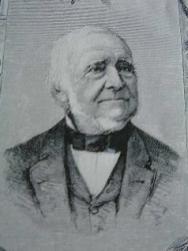 Een dochter van Gerardus Frederik Westerman, directeur van Artis Amsterdam, Dorothea Maria Eleonora trouwde in 1823 te Amsterdam met beeldhouwer  Jacobus Josephus Verdonck
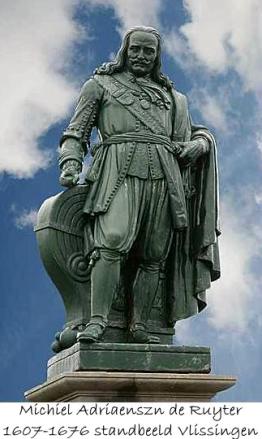 Dit beeld is één van de werken van Jacobus Josephus Franciscus 
Verdonck
1823-1878
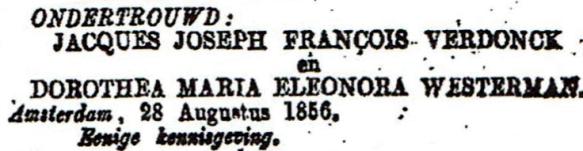 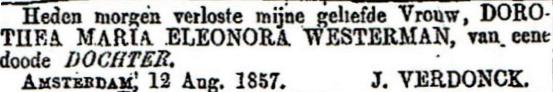 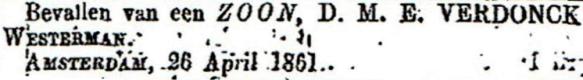 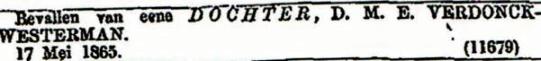 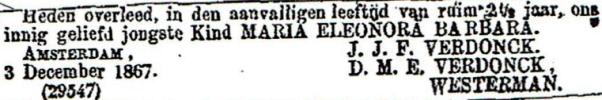 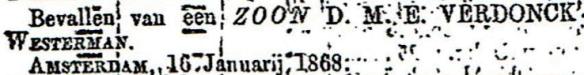 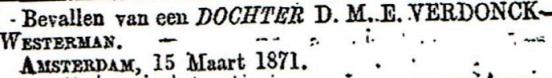 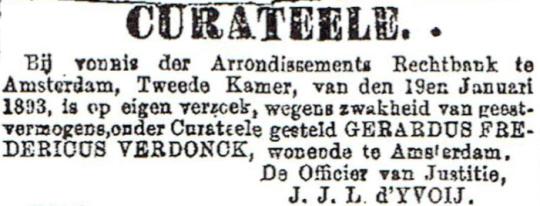 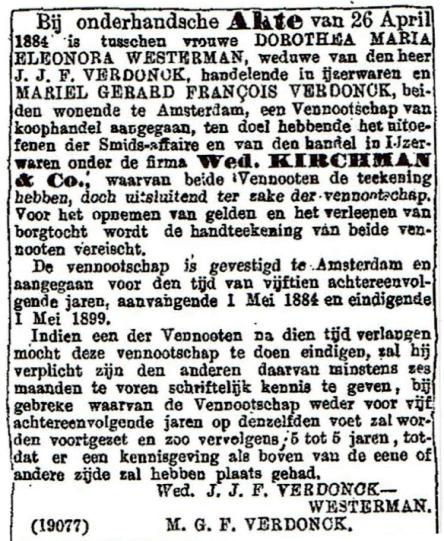 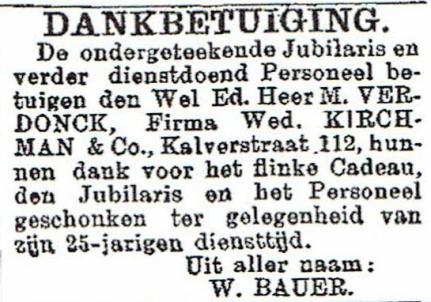 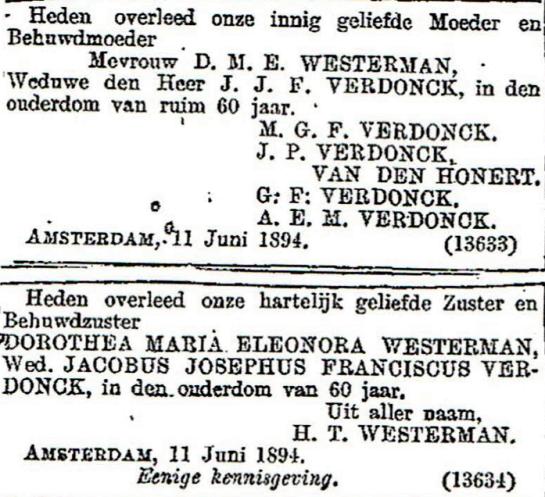 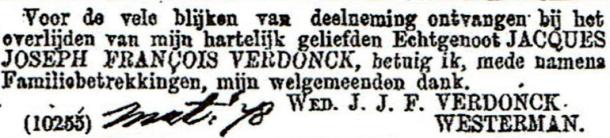 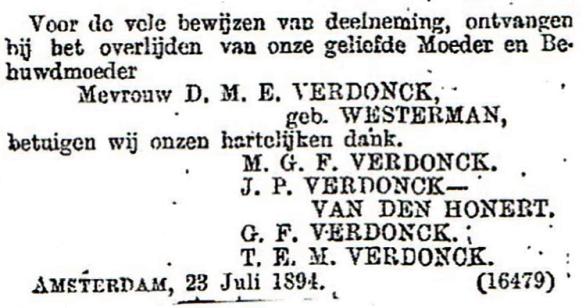 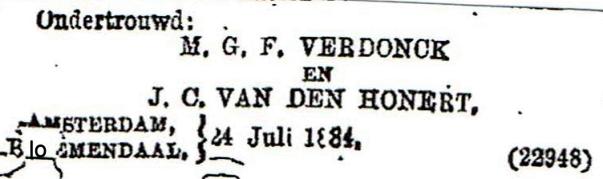 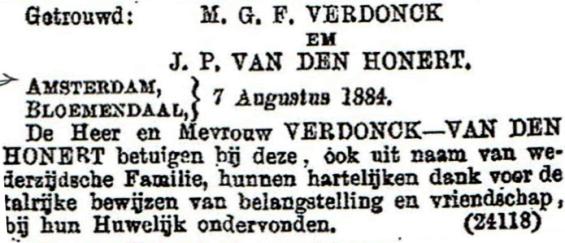 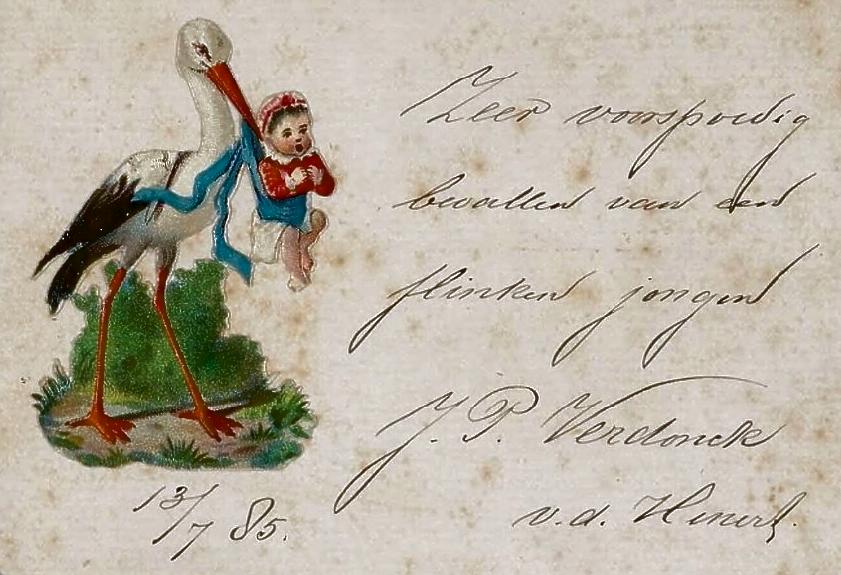 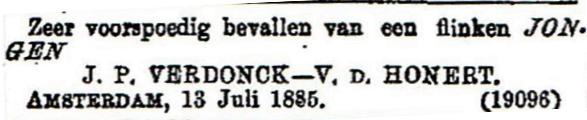 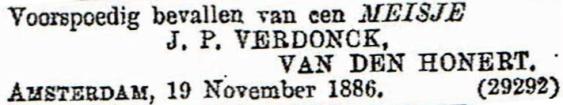 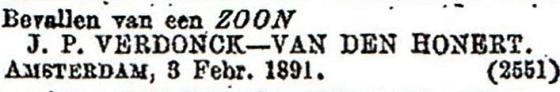 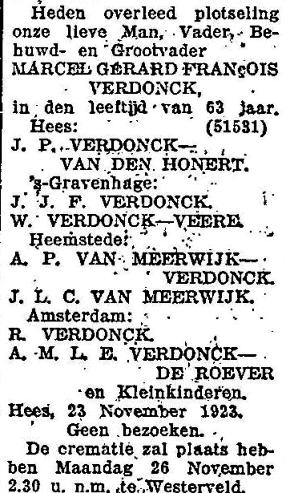 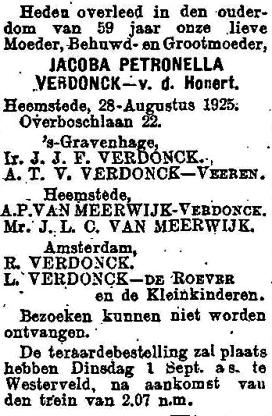 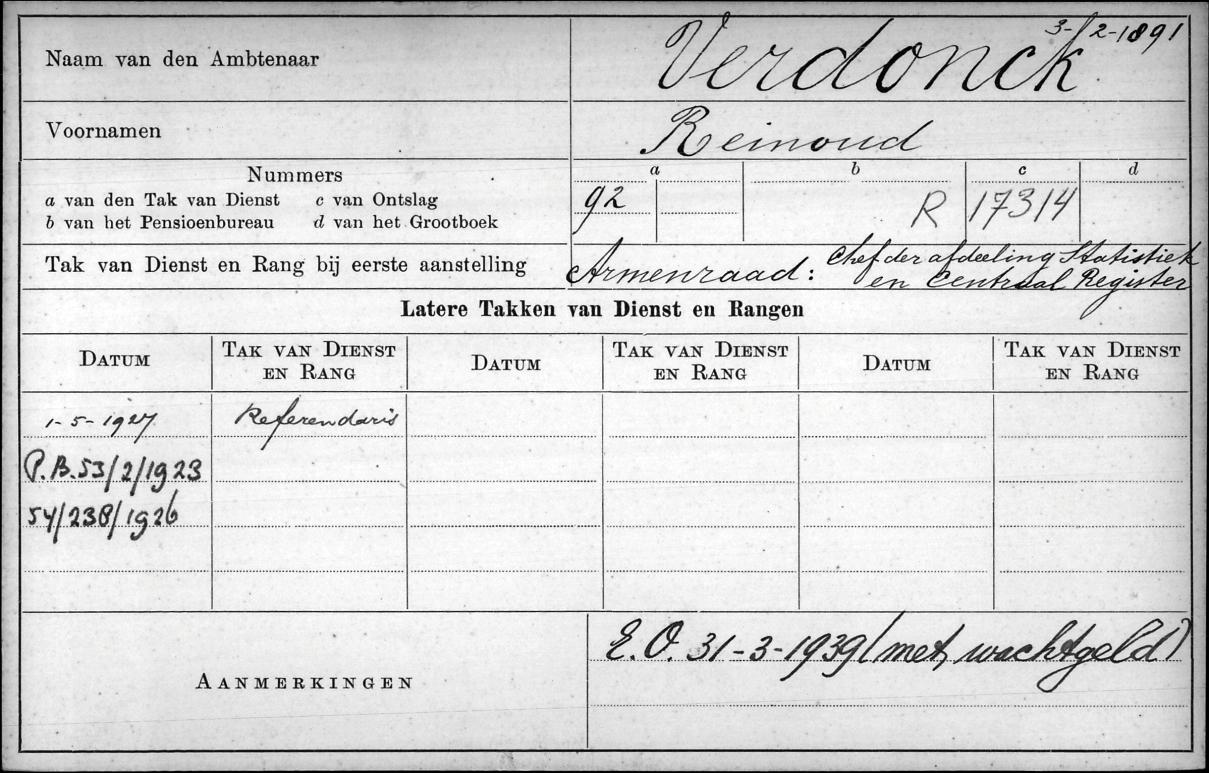 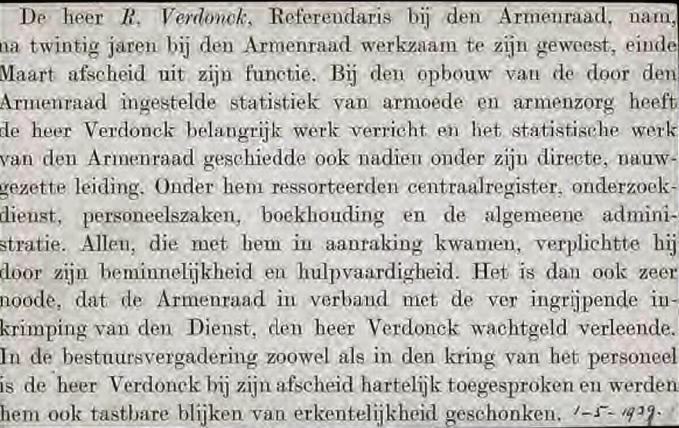 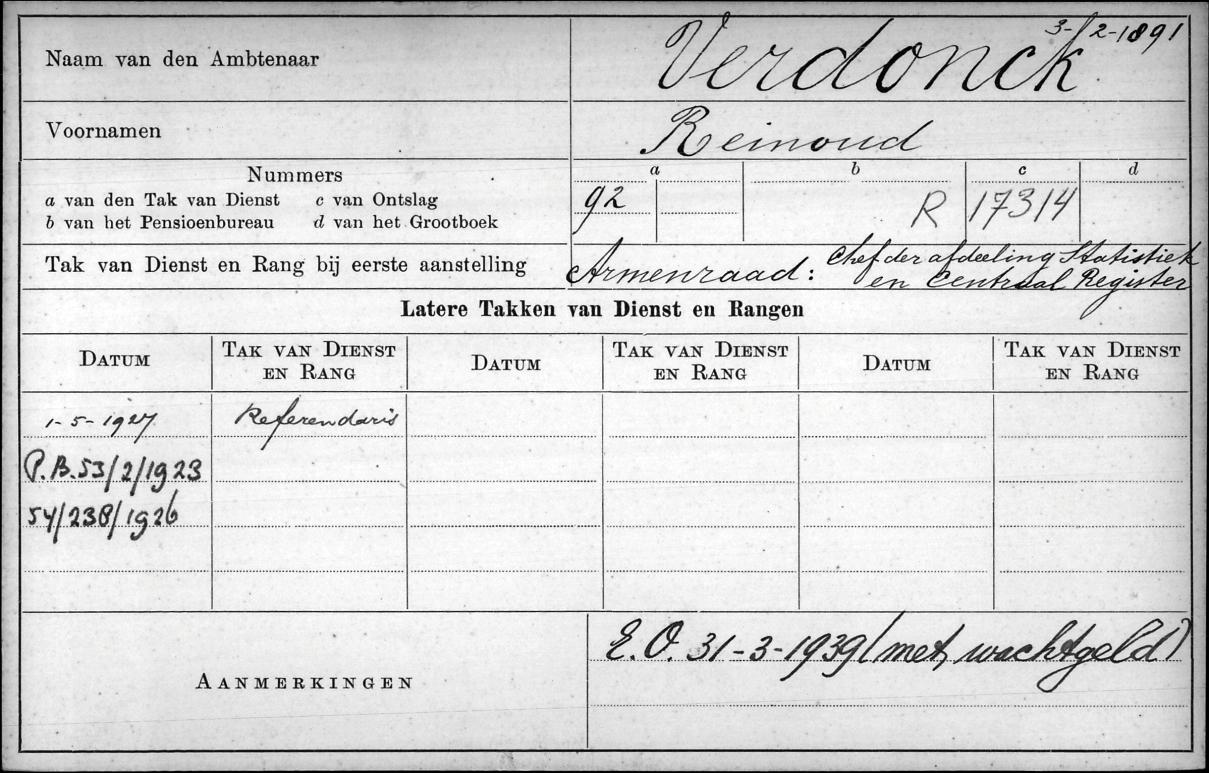 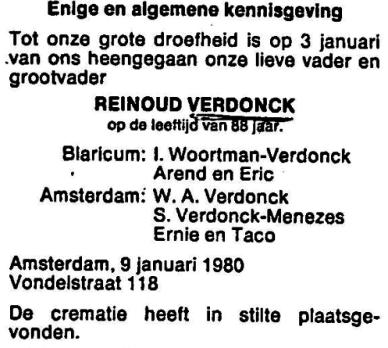 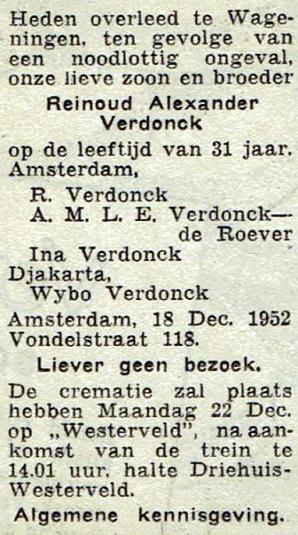 Om het leven gekomen door kolendamvergiftiging
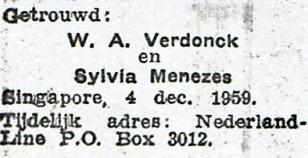 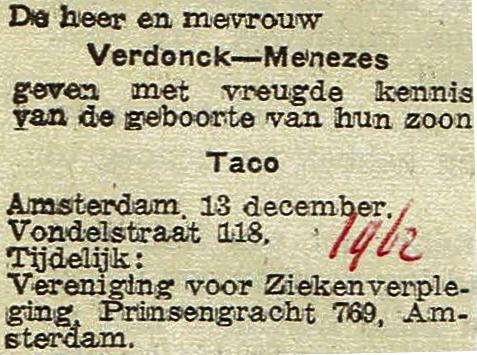 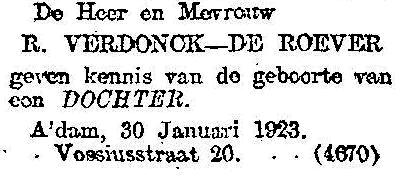 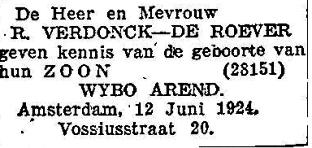 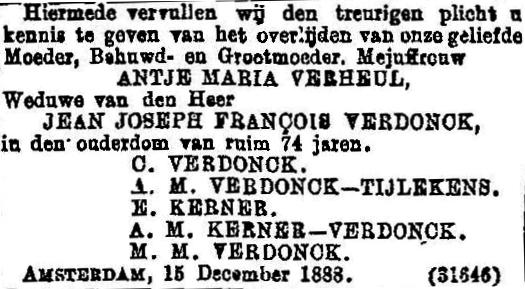 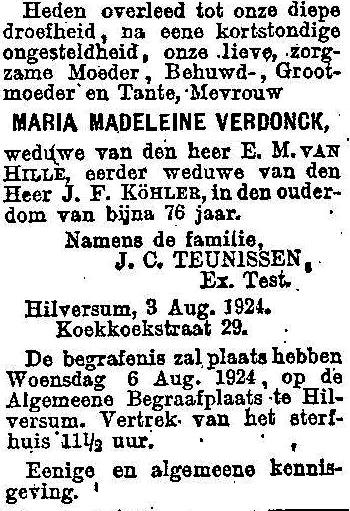 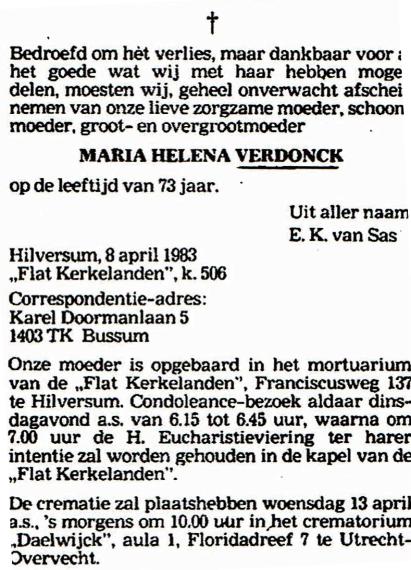 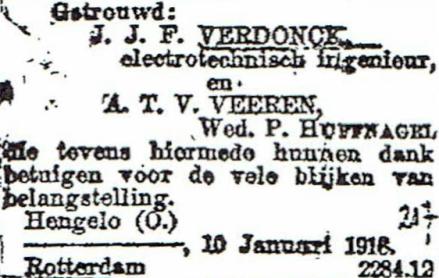 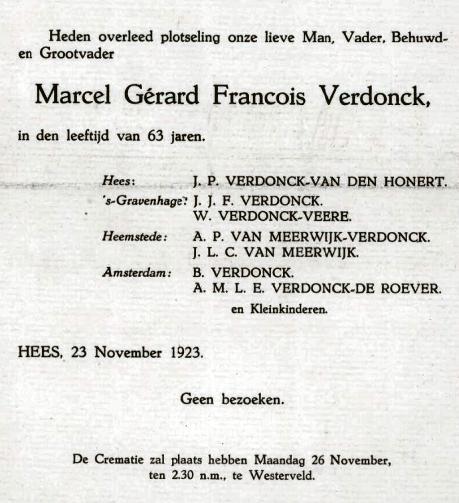 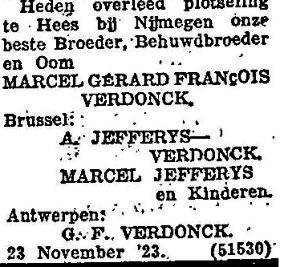 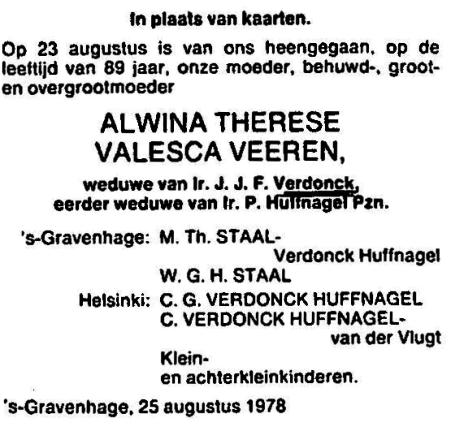 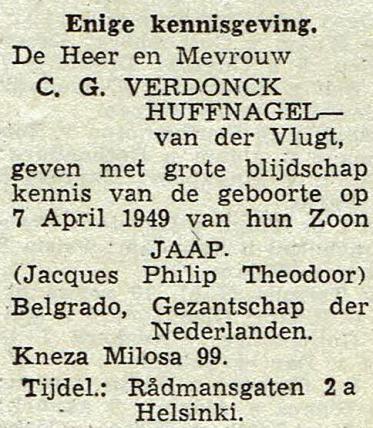 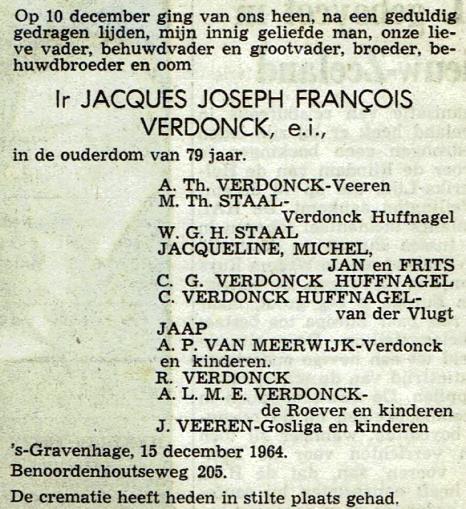 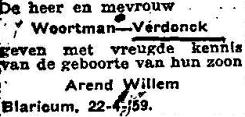 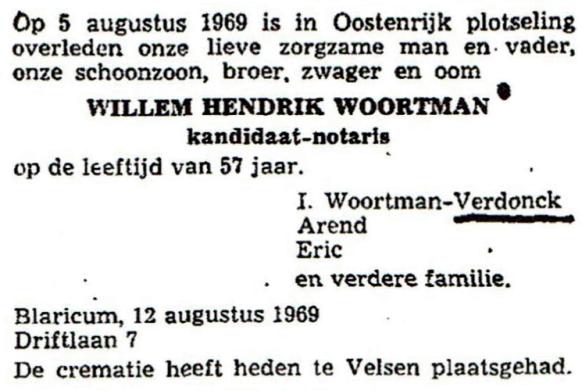 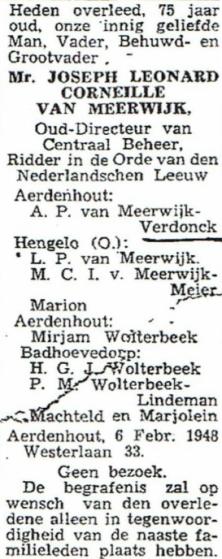 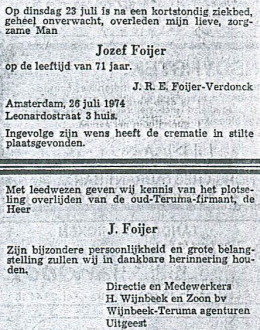 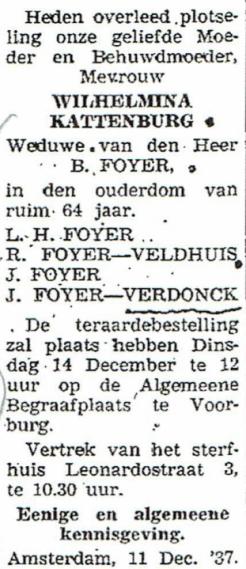